Pozdravljeni petošolci,
Lepo vas pozdravljam na skupnem glasbenem druženju. (ta teden imamo 2 uri).
Prejšnjo uro ste izdelali brenkalo in upam, da vam je lepo uspelo.

Naučili smo se že kar nekaj slovenskih ljudskih pesmi iz različnih pokrajin –( Prekmurje, Istra, Gorenjska …). Zdaj pa bomo naše popotovanje po Sloveniji nadaljevali.
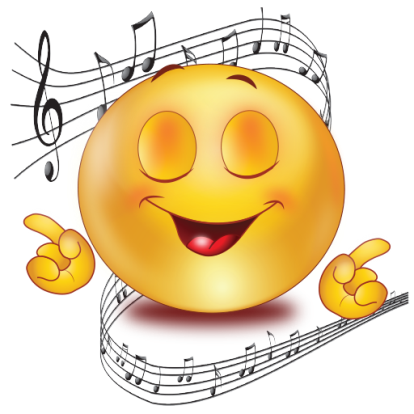 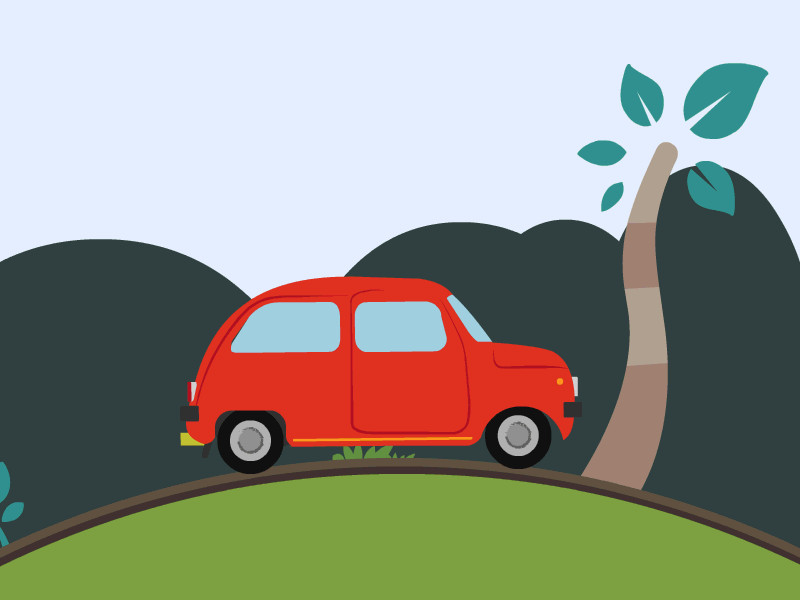 Naša naslednja „postaja“ je
ŠTAJERSKA
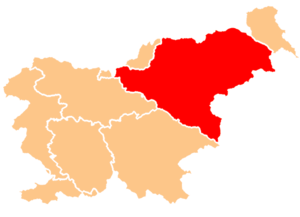 Prepoznaš katero izmed večjih mest Štajerske?
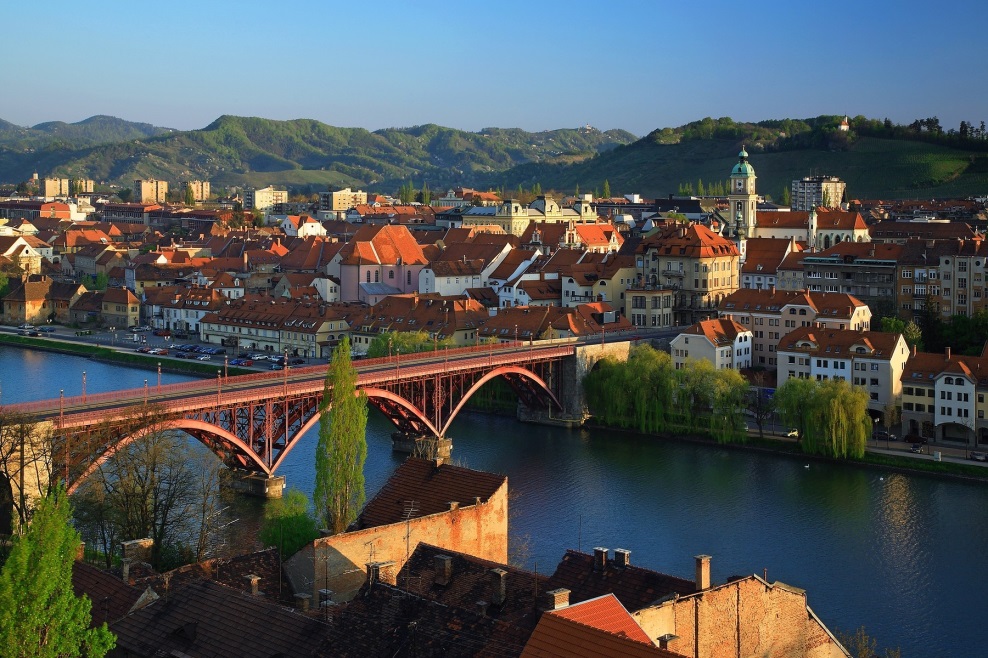 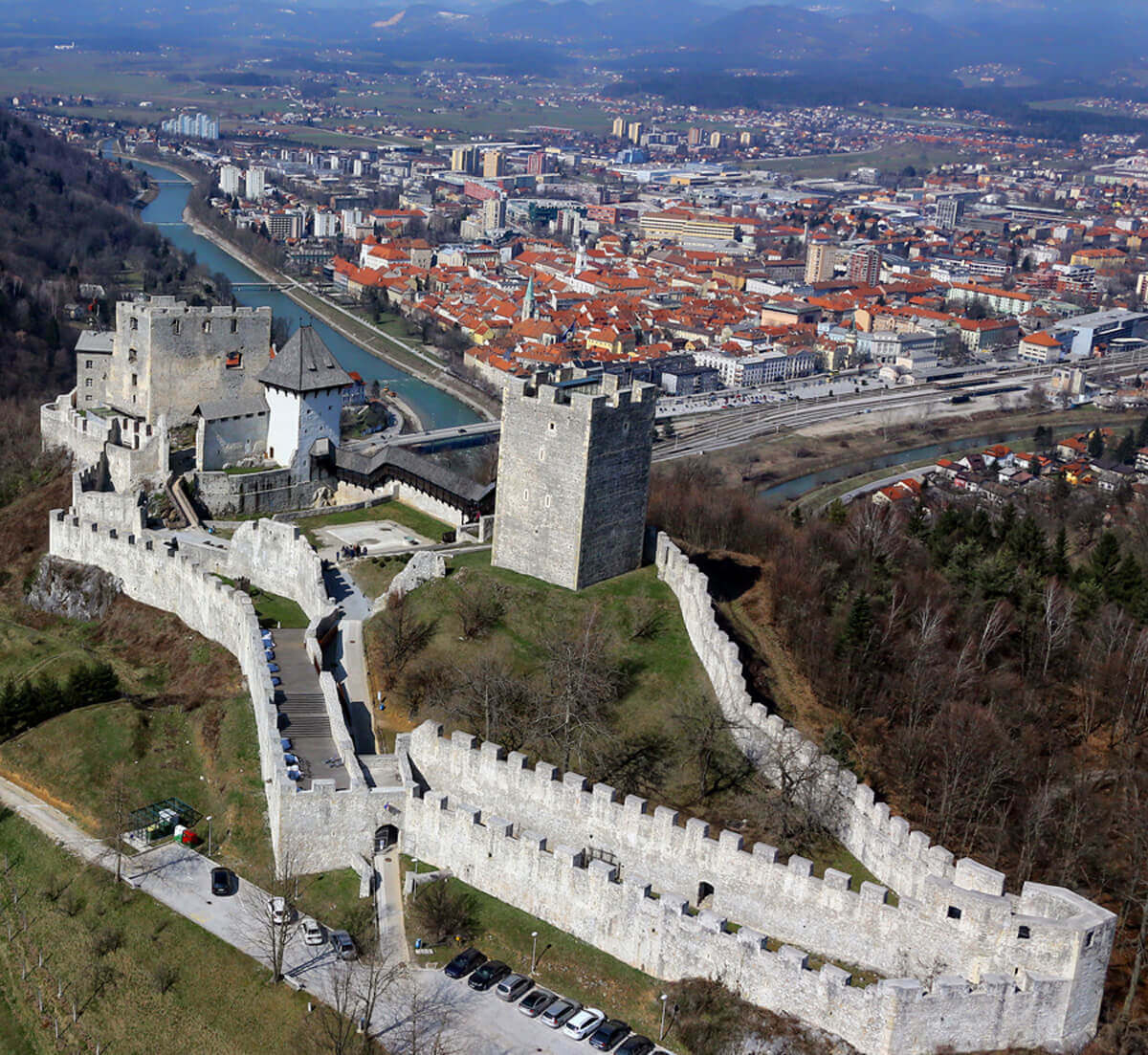 MARIBOR
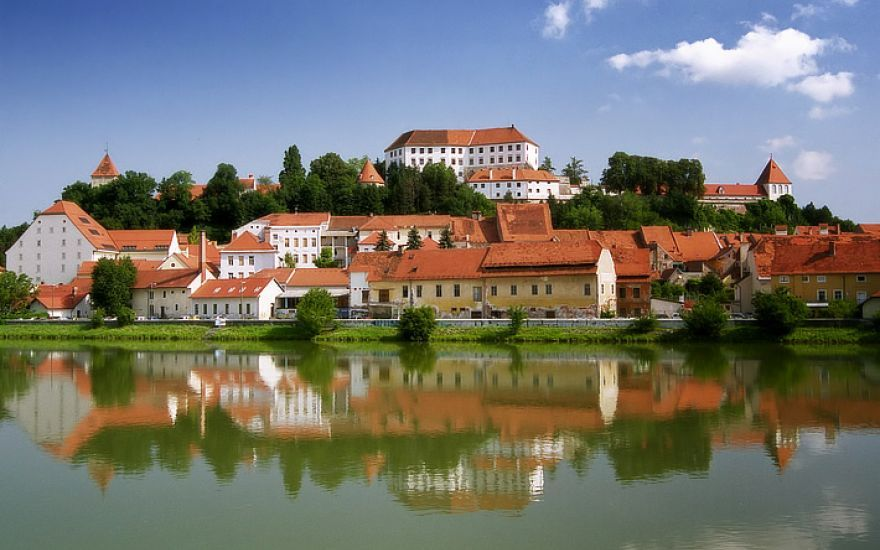 CELJE
PTUJ
V enem prejšnjih razredov si se učil(a)  šaljivo pesmico, s prav posebnim besedilom, v narečju.

Prisluhni ji v izvedbi slovenske skupine JARARAJA, katera je prepoznavna prav po svojih posebnih izvedbah slovenskih ljudskih pesmi. 
Si jo prepoznal-a ?
POVABI NA PLES NEKOGA, KI JE TA TRENUTEK POLEG TEBE

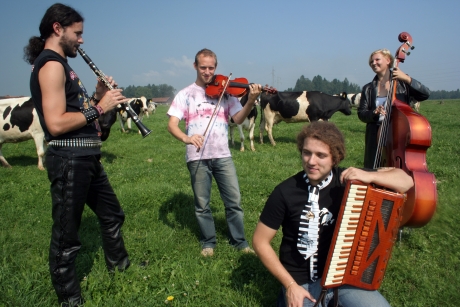 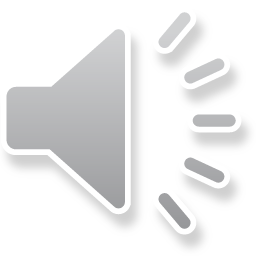 PONOVIMO  BESEDILO

FSE KAJ LAZI
(Prlekija)
 
FSE KAJ LAZI PO TEM SVETI
NAPNI VÜHA ZLO:
KAJ BOŠ ČÜLA ZAJ ZAPETI
PESEM VISOKO.
TRALALA, TRALALA,…
 
TOTA PESEM PODVÜČILA 
BO VAS FSE OKROG:
KAŠNA ČENČA SEN JA BIA
ŽE OD MLADIH NOG.
TRALALA…

JANKA – srajška
DERE – Ko sem
DERE SEN ŠE V JANKI SKAKA
TE JE LÜŠTNO BLO.
KOLCA F HIŠI SEN POTAKA,
VARVA MAČKICO.
TRALALA….
HLAČE MOGA SEN GLODATI
F ŠOLI SEDEM LET.
NAFČA SEN SE NEKAJ BRATI,
ŠTETI DO DESET.
TRALALA,… 
  NAFČA - naučil

ČIČ – prebivalec pokrajine med Slovenijo in Hrvaško
ČE PA VIDEL SEN CIGANA 
ALI ČIČA, JOJ.
TE SEN BEŽA KAK PODGANA  
F PARNO AL ZA GNOJ.
TRALALA,…
PARNA – lestvi podobna ograda v hlevu, izza katere živina puli seno


FTIČ – ptič 
ZAJ STE ČÜLI POSLUŠAFCI
KAKŠEN SEN JA FTIČ,
VÜHA MAM KA STARI ZAFCI,
SAMO V GLAVI NIČ.
TRALALA,…
VÜHA – ušesa
V naslednjem delu boš zapel(a)  pesmico ob spremljavi.  
S klikom na zvočnik boš zaslišal(a) glasbo.
Na začetku pesmice je uvodni inštrumentalni del, nato med vsako kitico sledi inštrumentalna medigra.
ZAPOJMO 

FSE KAJ LAZI
(Prlekija)
 
FSE KAJ LAZI PO TEM SVETI
NAPNI VÜHA ZLO:
KAJ BOŠ ČÜLA ZAJ ZAPETI
PESEM VISOKO.
TRALALA, TRALALA,…
 
TOTA PESEM PODVÜČILA 
BO VAS FSE OKROG:
KAŠNA ČENČA SEN JA BIA
ŽE OD MLADIH NOG.
TRALALA…

DERE SEN ŠE V JANKI SKAKA
TE JE LÜŠTNO BLO.
KOLCA F HIŠI SEN POTAKA,
VARVA MAČKICO.
TRALALA….
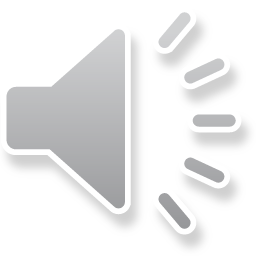 HLAČE MOGA SEN GLODATI
F ŠOLI SEDEM LET.
NAFČA SEN SE NEKAJ BRATI,
ŠTETI DO DESET.
TRALALA,… 


ČE PA VIDEL SEN CIGANA 
ALI ČIČA, JOJ.
TE SEN BEŽA KAK PODGANA  
F PARNO AL ZA GNOJ.
TRALALA,…


ZAJ STE ČÜLI POSLUŠAFCI
KAKŠEN SEN JA FTIČ,
VÜHA MAM KA STARI ZAFCI,
SAMO V GLAVI NIČ.
TRALALA,…
Za uvodni inštrumentalni del in medigre si zamisli in oblikuj svojo spremljavo z lastnimi inštrumenti. 
Oglej si primer spremljave z lastnimi inštrumenti. Če sta v sličici dve nogi, na dobo zaigraj dve osminki, če je ena noga, jo izvajaj kot četrtinko.
 Klikni na zvočnik in sledi ritmu.
Četrtinska pavza-znak za premor ,tišino
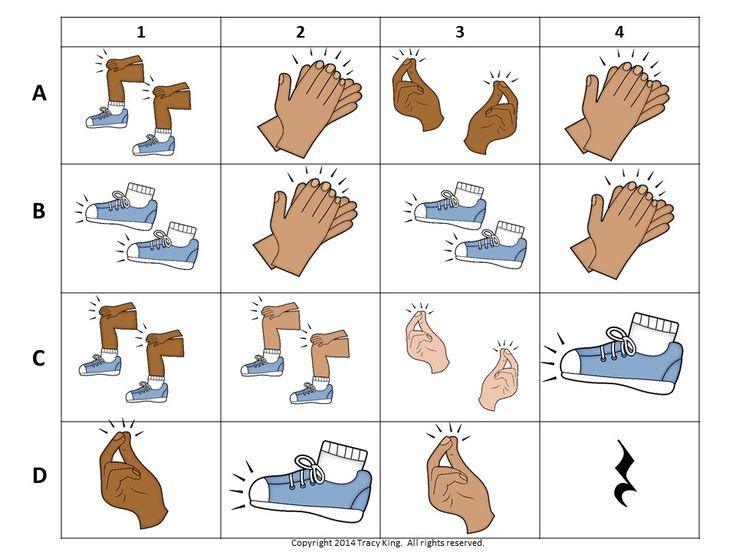 Počasneje
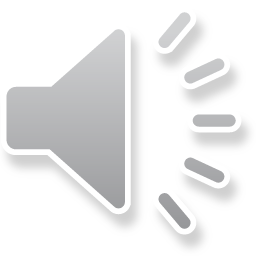 Hitreje 
Za bolj pregledno vajo nadaljuj na naslednji strani
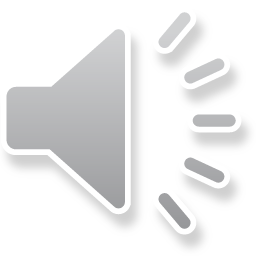 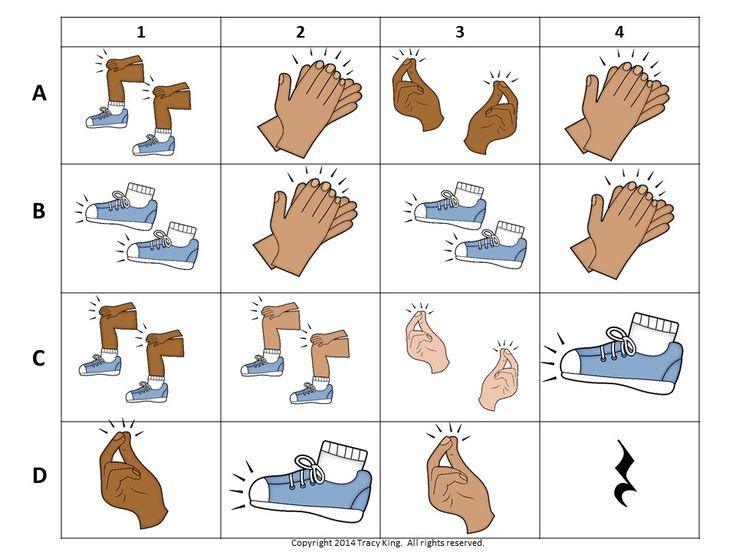 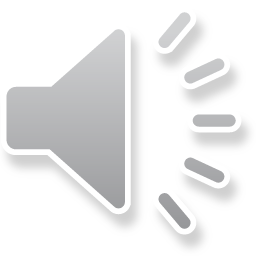 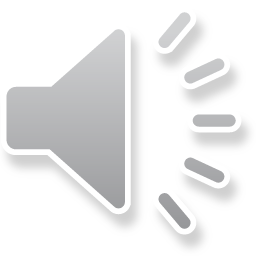 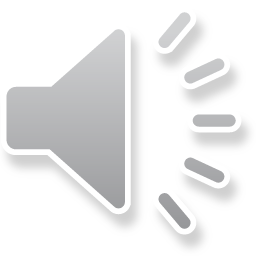 …
Vsak zvočnik ti prinaša hitrejši ritem. Ne prehitevaj 
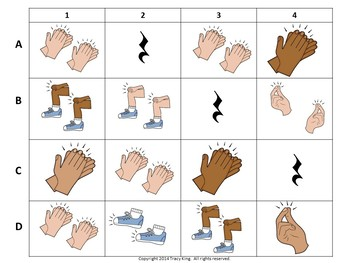 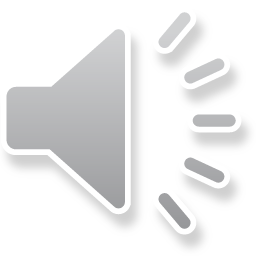 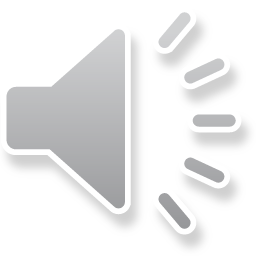 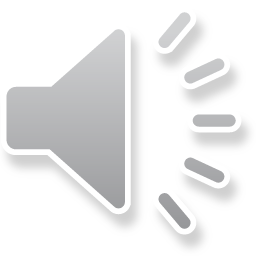 Še malce težja naloga. K spremljavi združi obe slikovno predstavljeni spremljavi z lastnimi inštrumenti. Nič se ne huduj,če ne bo šlo. Bo pa veliko smeha in zabave 
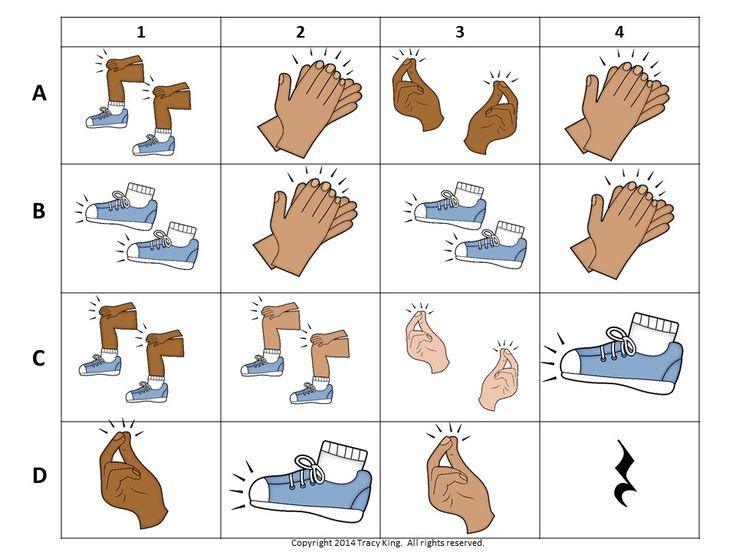 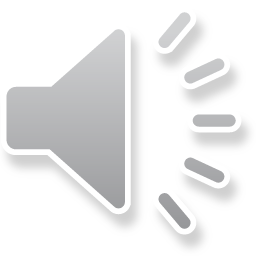 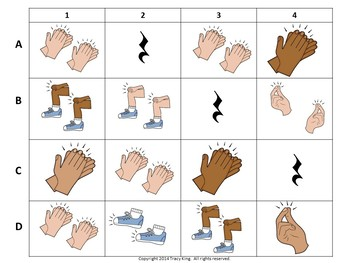 In sedaj na delo!
Oblikuj svojo spremljavo z lastnimi inštrumenti. Seveda lahko uporabiš tudi brenkalo, ki si ga sam-a izdelal-a prejšnjo glasbeno uro.
Spremljavo izvajaj na uvodnem inštrumentalnem delu in medigrah.
ZAPOJMO 

FSE KAJ LAZI
(Prlekija)
 
FSE KAJ LAZI PO TEM SVETI
NAPNI VÜHA ZLO:
KAJ BOŠ ČÜLA ZAJ ZAPETI
PESEM VISOKO.
TRALALA, TRALALA,…
 
TOTA PESEM PODVÜČILA 
BO VAS FSE OKROG:
KAŠNA ČENČA SEN JA BIA
ŽE OD MLADIH NOG.
TRALALA…

DERE SEN ŠE V JANKI SKAKA
TE JE LÜŠTNO BLO.
KOLCA F HIŠI SEN POTAKA,
VARVA MAČKICO.
TRALALA….
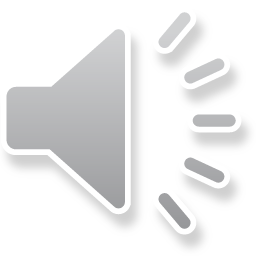 HLAČE MOGA SEN GLODATI
F ŠOLI SEDEM LET.
NAFČA SEN SE NEKAJ BRATI,
ŠTETI DO DESET.
TRALALA,… 


ČE PA VIDEL SEN CIGANA 
ALI ČIČA, JOJ.
TE SEN BEŽA KAK PODGANA  
F PARNO AL ZA GNOJ.
TRALALA,…


ZAJ STE ČÜLI POSLUŠAFCI
KAKŠEN SEN JA FTIČ,
VÜHA MAM KA STARI ZAFCI,
SAMO V GLAVI NIČ.
TRALALA,…
…še notni zapis pesmi…
Toliko za danes.
Pridno vadite, prihodnji teden pa novim glasbenim dogodivščinam naproti.

Lepo vas pozdravljam,
Učiteljica Lidia.
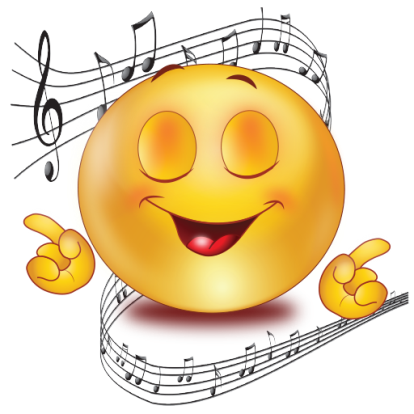